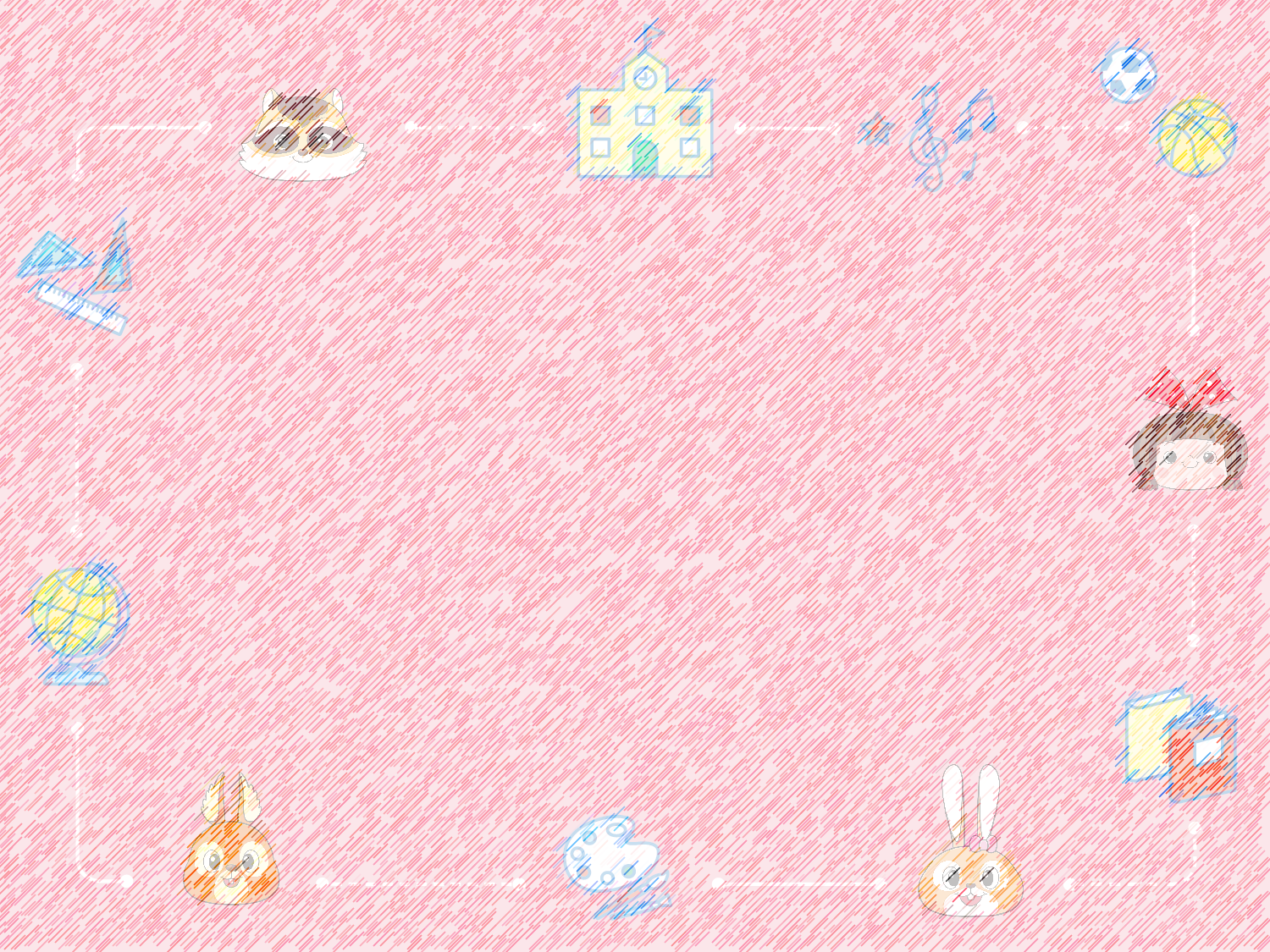 生活課130-131頁
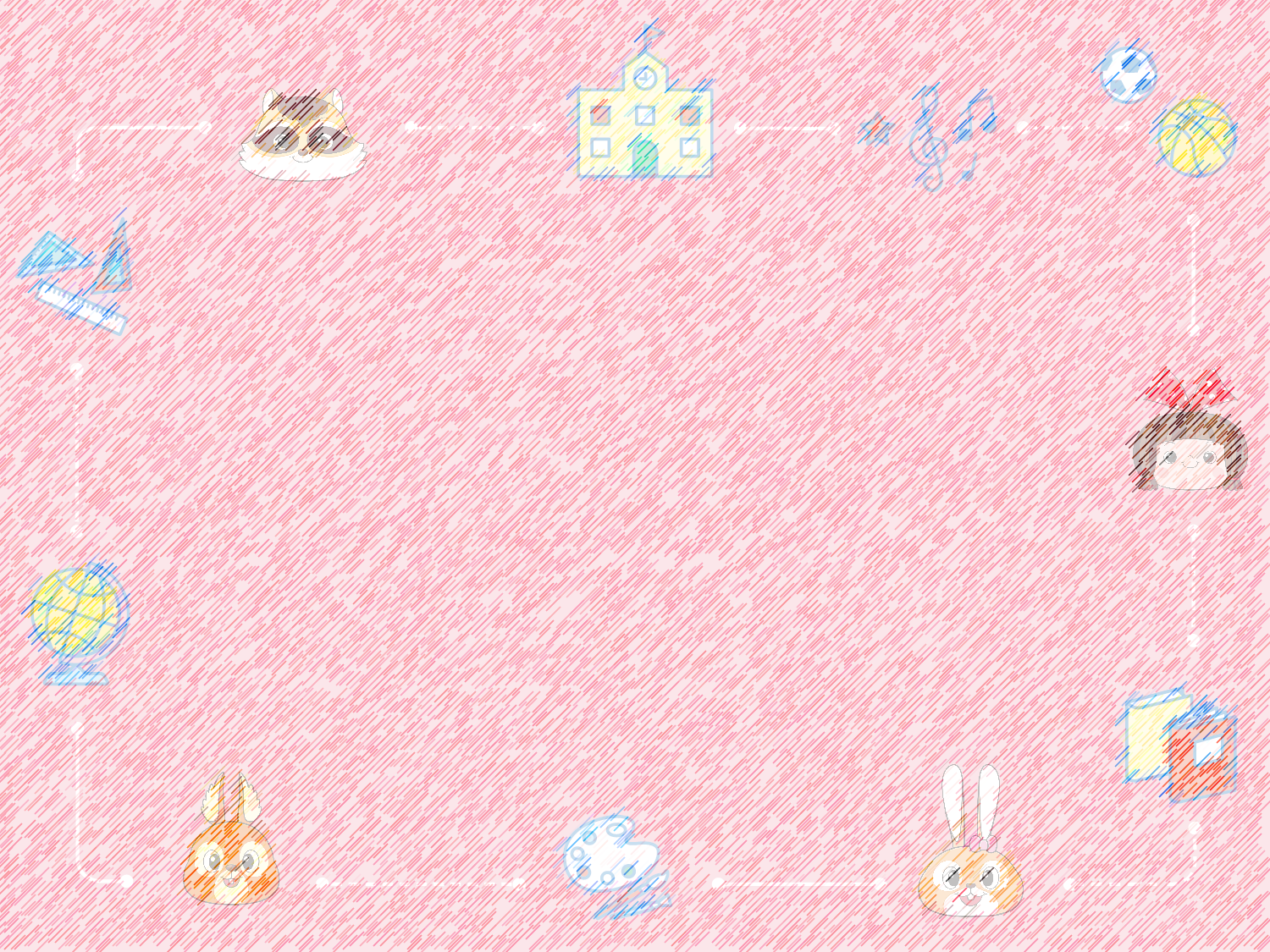 (一)、觀看升上三年級後的期望影片: https://youtu.be/Jv7Apl4CD48?list=PLRi0wubdsLZr5KPy2D4LAml_PLTQmW3Y3
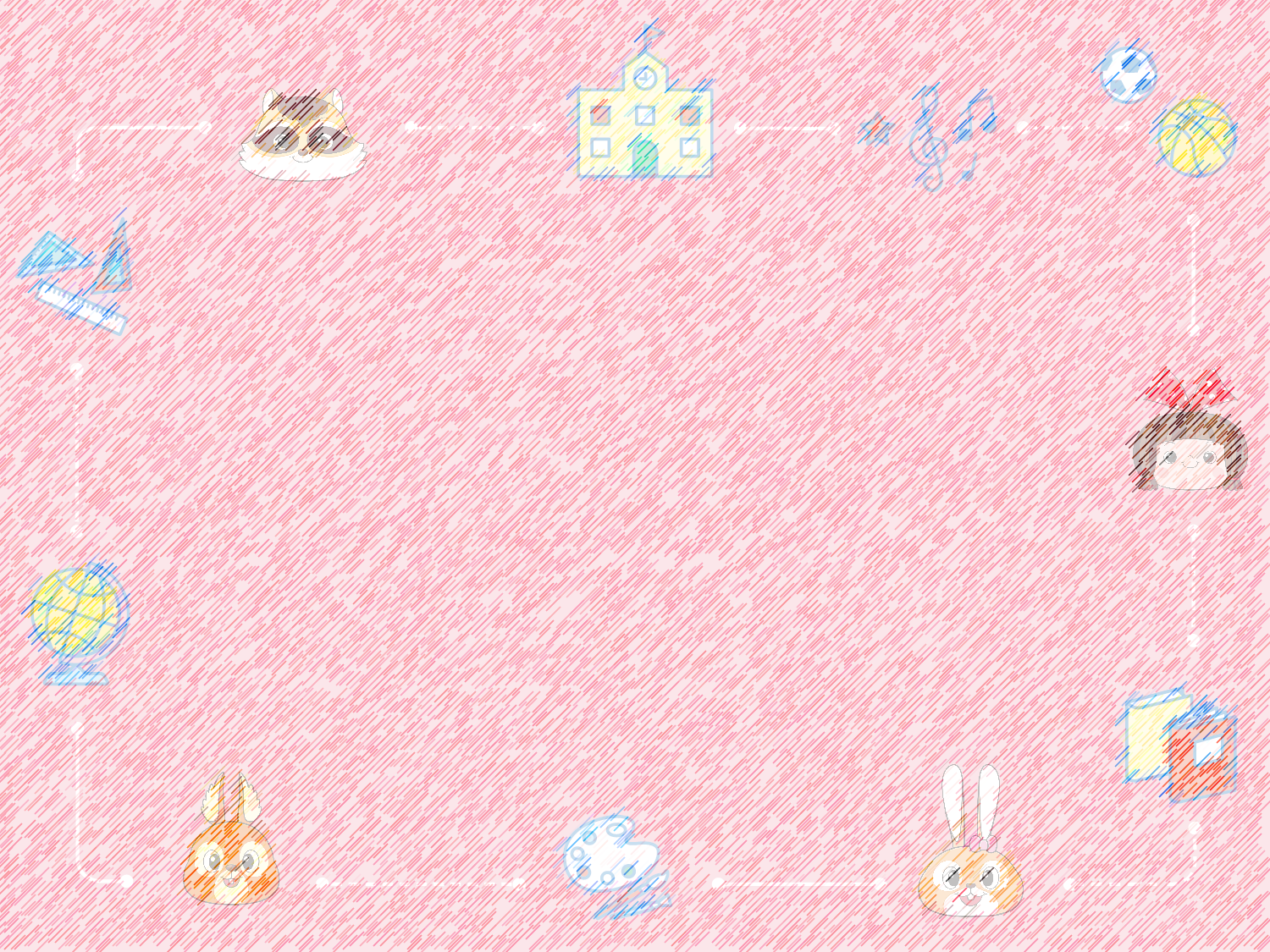 (二)、感謝大聲說:
1、想一想，這兩年在學校的學習中，有受過哪些人的幫助呢?
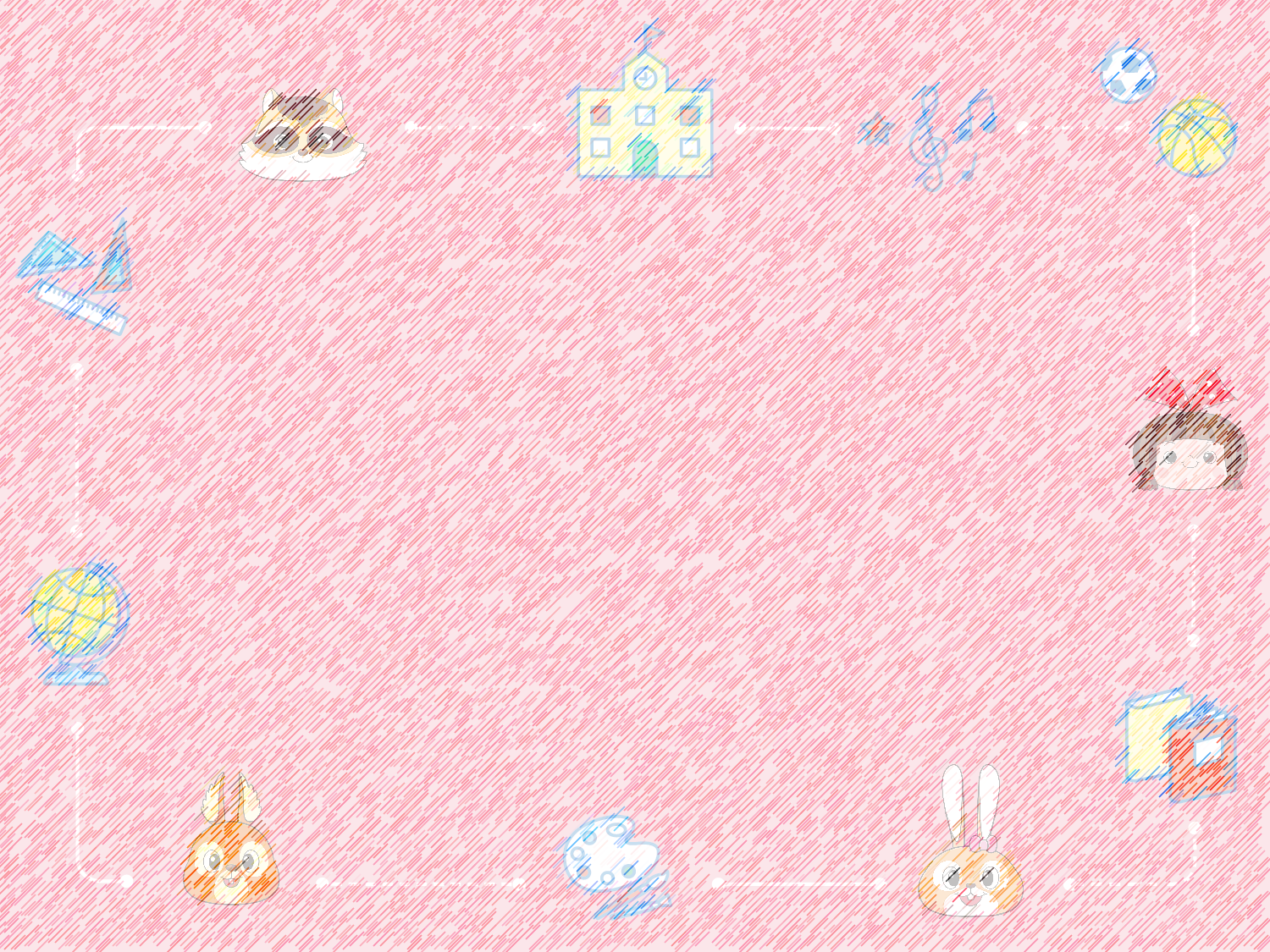 (1)、怡瑱老師教你們   
         什麼呢?
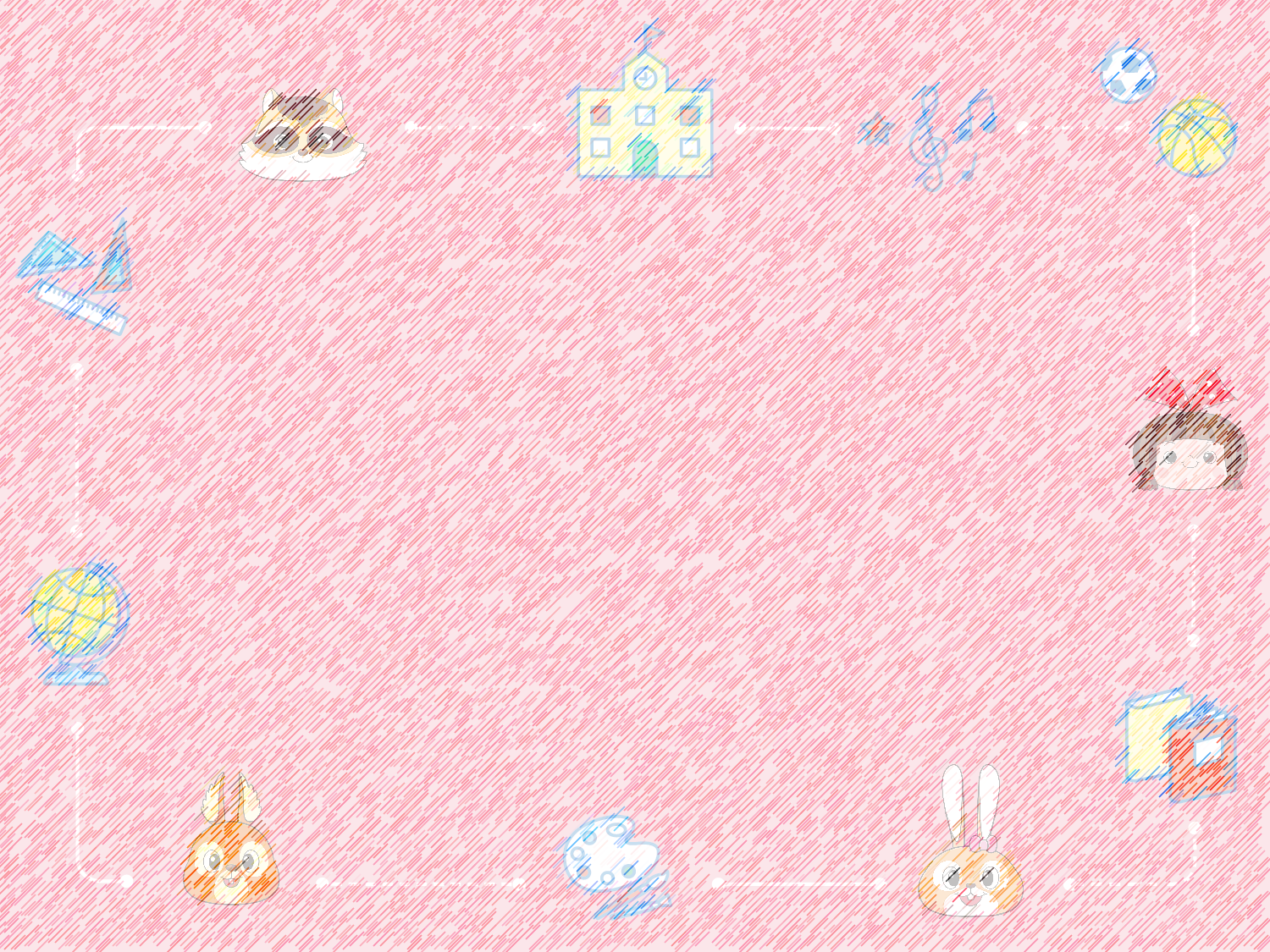 (1)、怡瑱老師有教我
        們讀書寫字、做
        人處事道理…等。
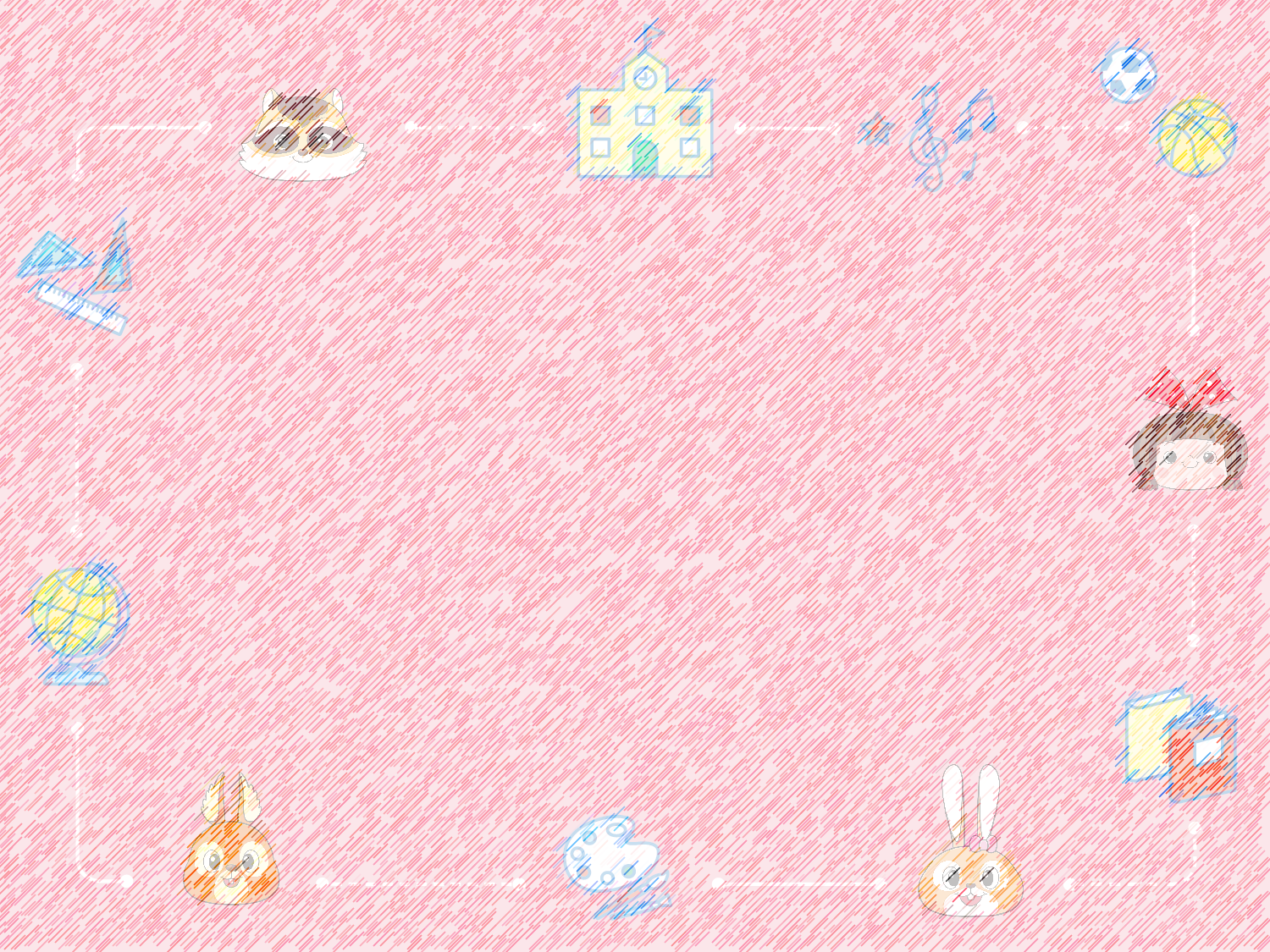 (2)、音樂如蘋老師教
         你們什麼呢?
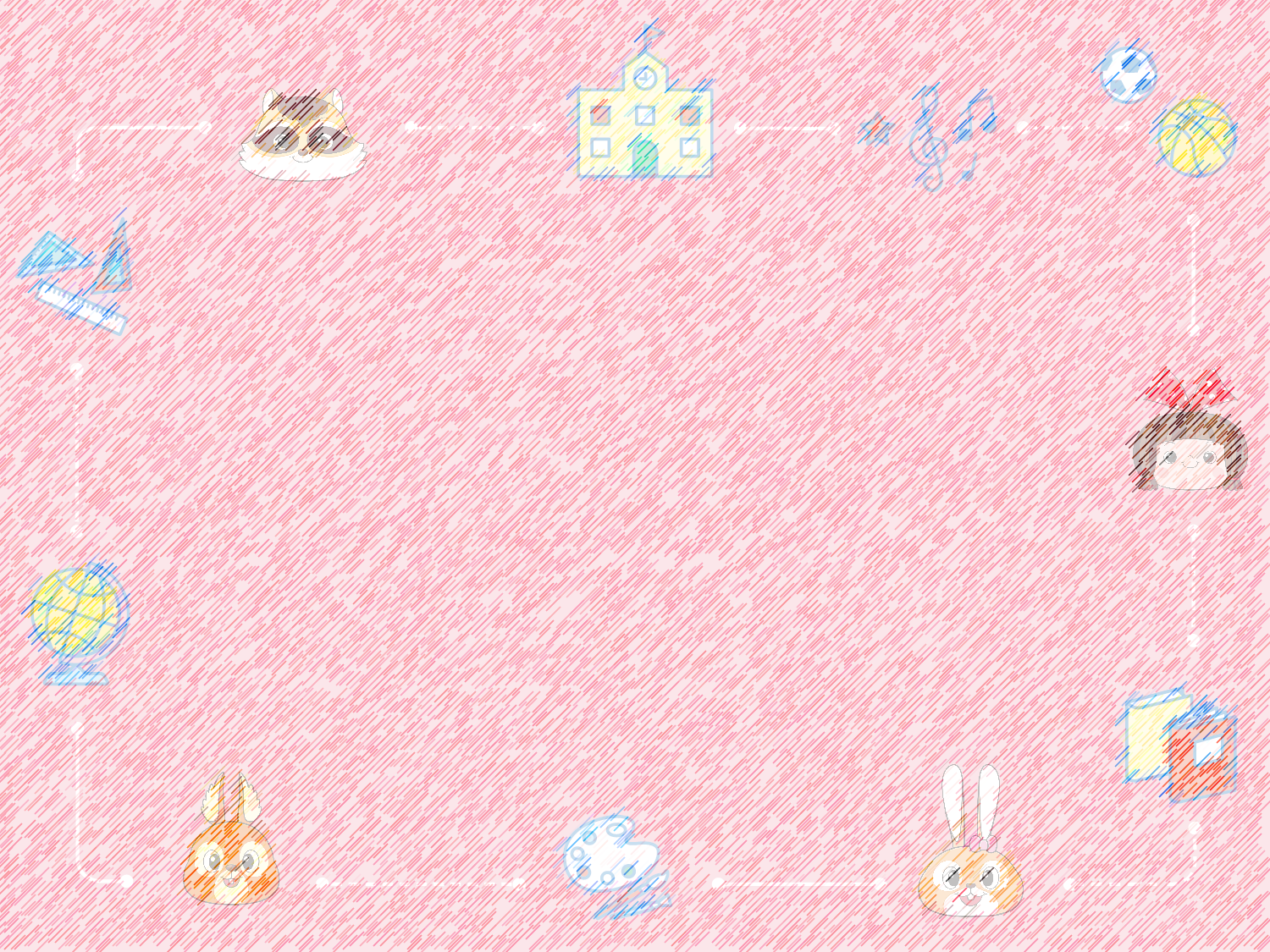 (2)、音樂如蘋老師有教
         我們認識五線譜、
         唱歌、樂理、音符、
         做聖誕帽。
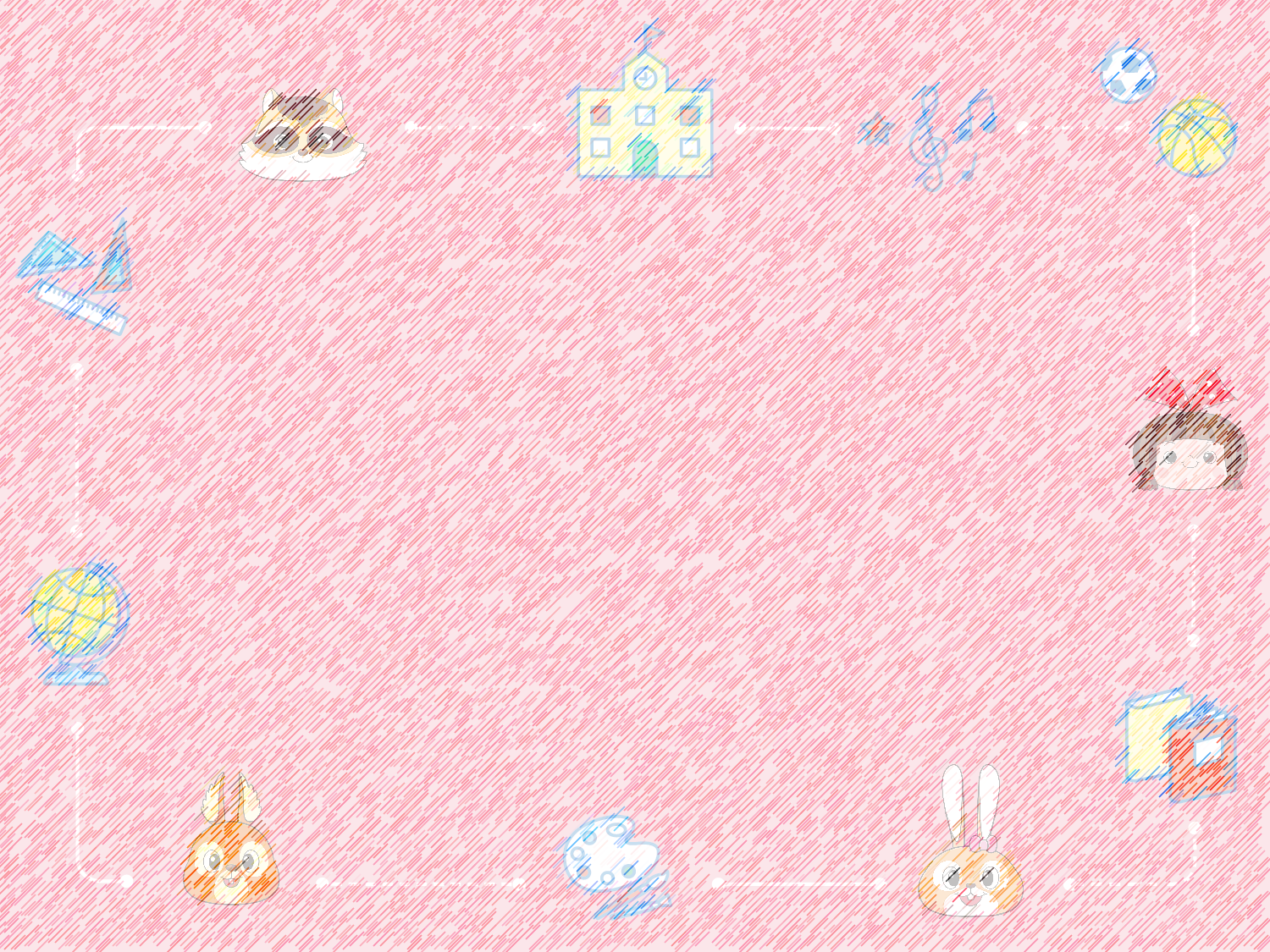 (3)、閩南語明花老師
         教你們什麼呢?
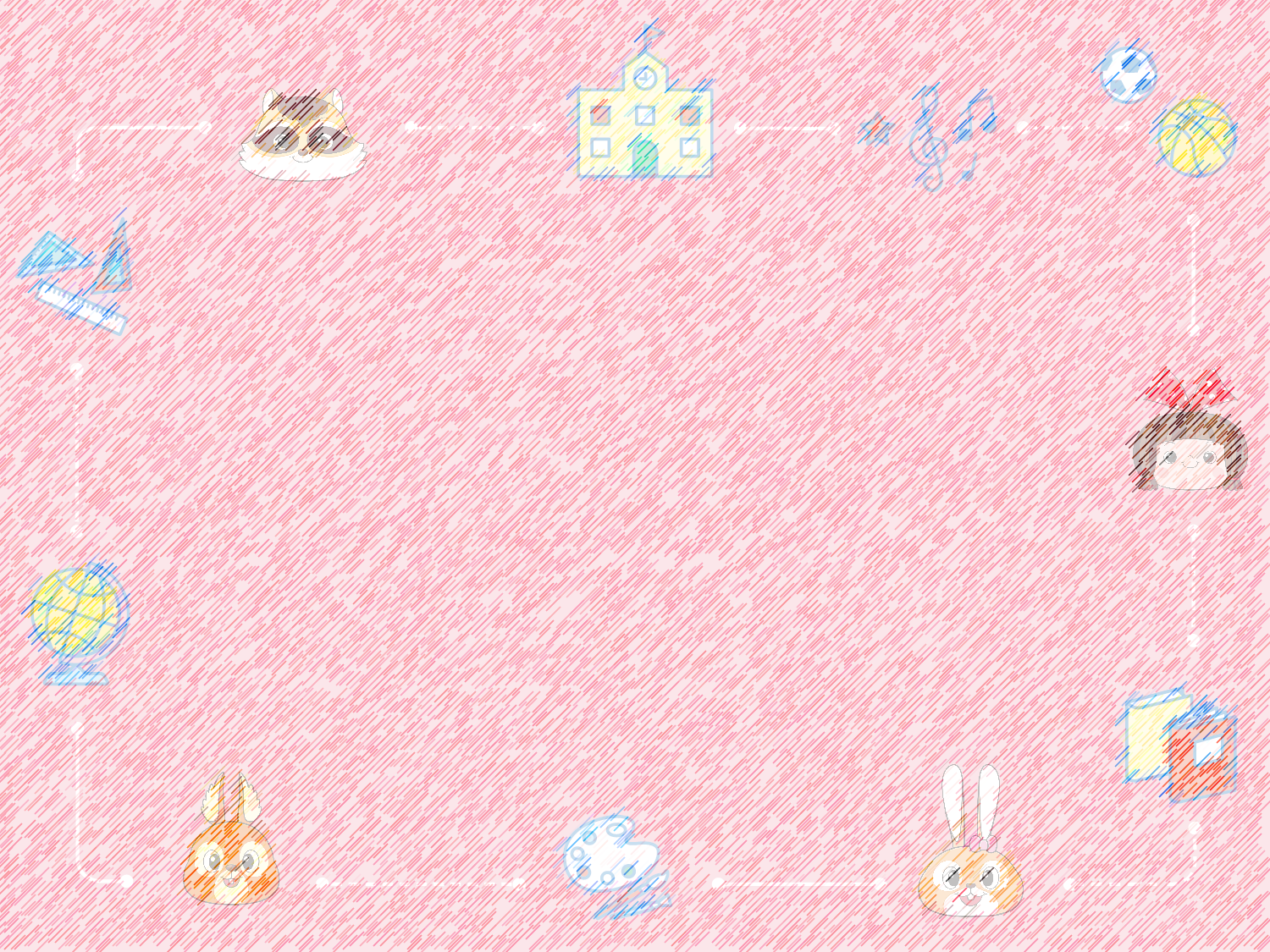 (3)、閩南語明花老師有
         教我們認識閩南語
         八音、口訣、閩南 
         語課文內容、唱閩
         南語歌…等。
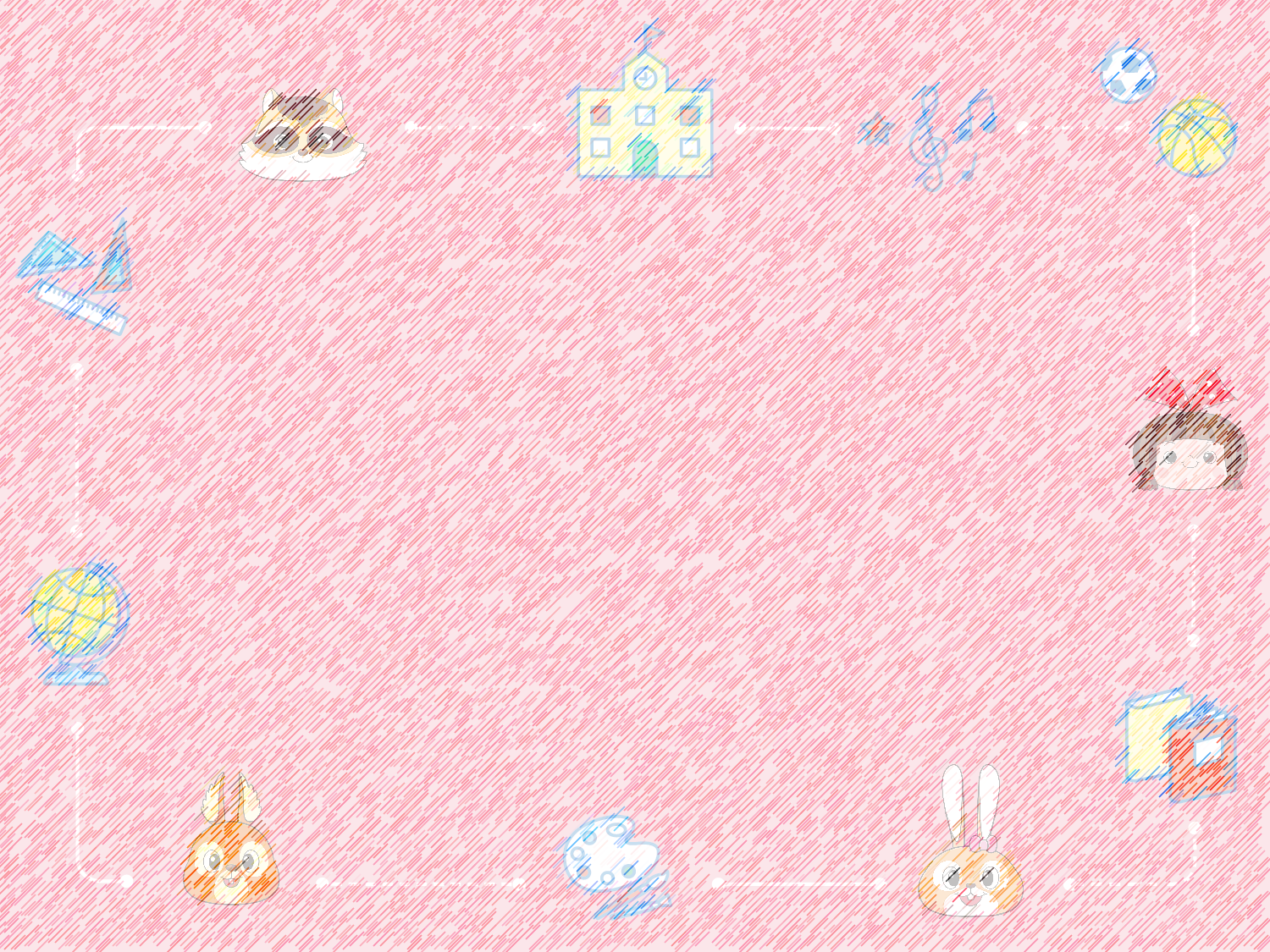 (4)、藝文雪菁老師教  
         你們什麼呢?
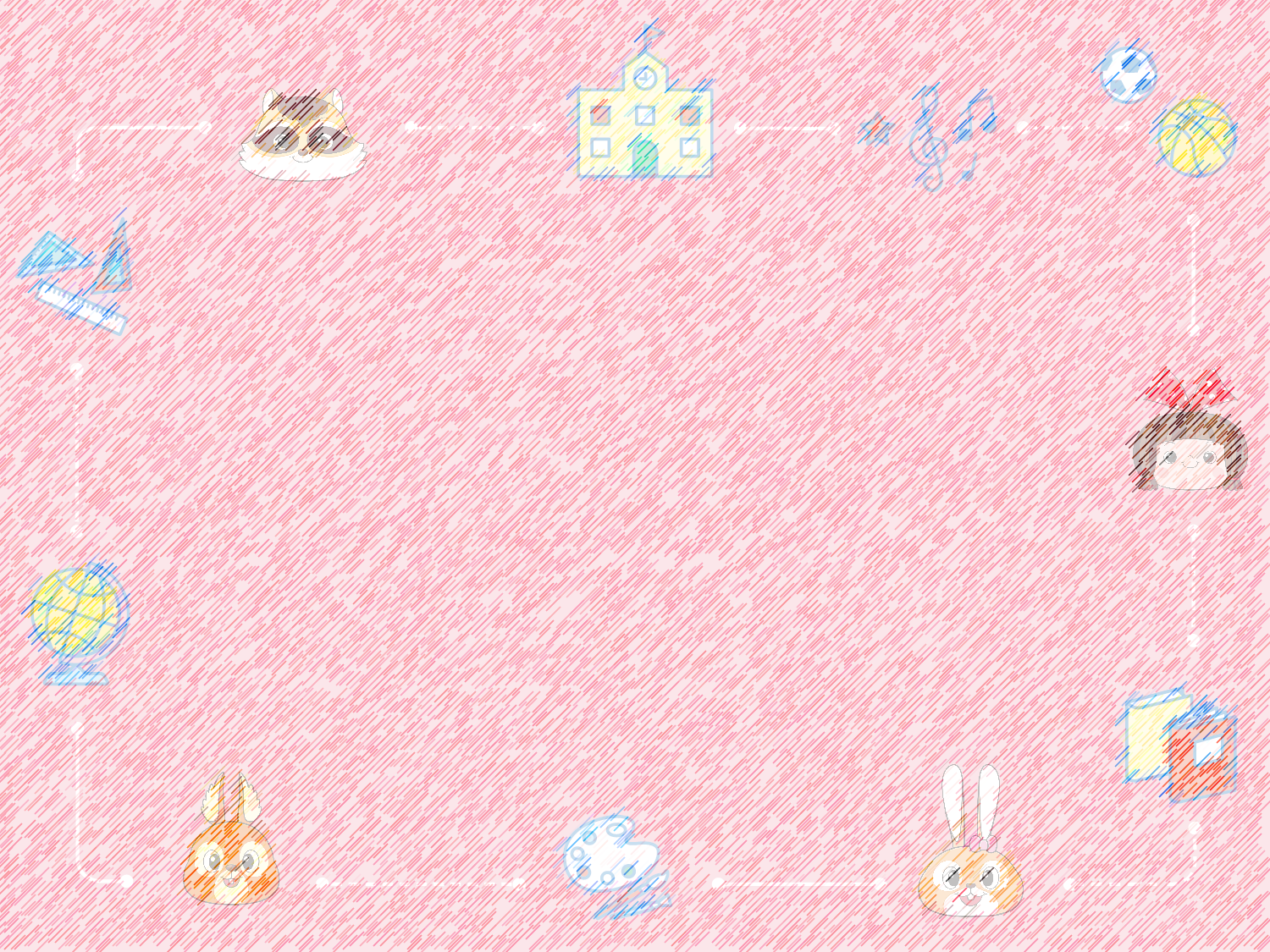 (4)、藝文雪菁老師有 
         教我們畫圖、剪
         紙、藝術創作…
         等。
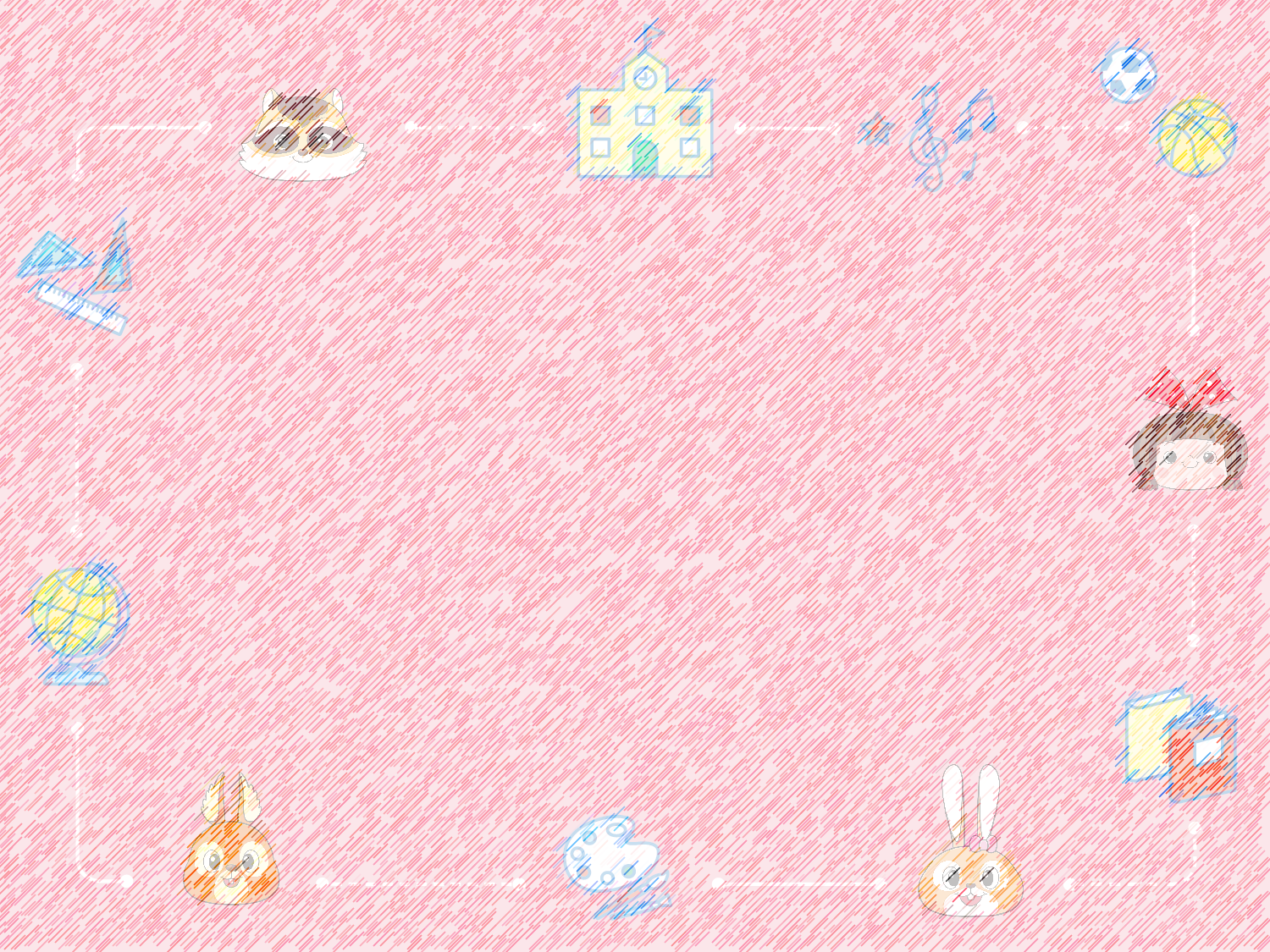 (5)、體育老師教你們
         什麼呢?
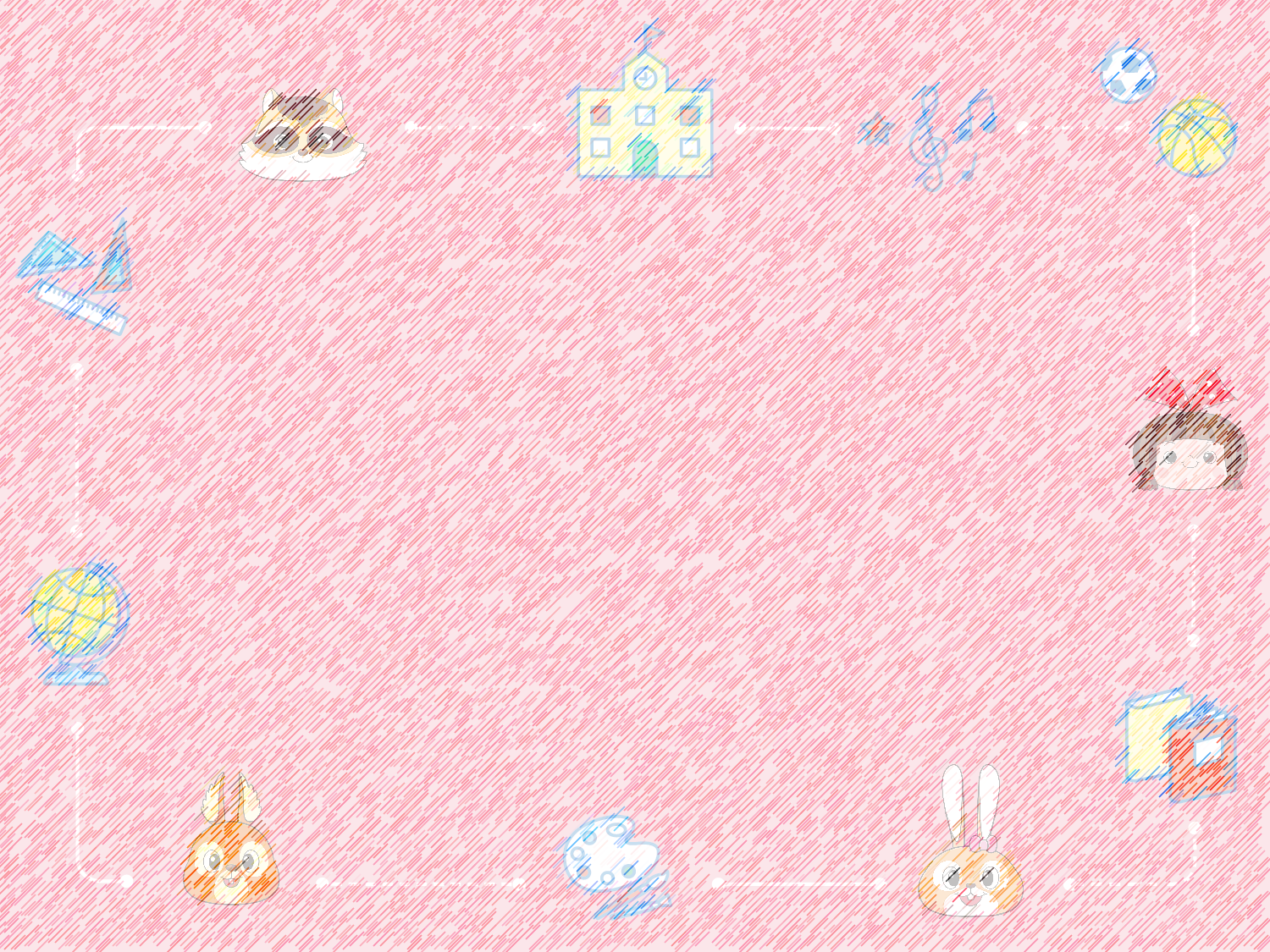 (5)、體育老師有教我  
         們踢足球、打籃
         球、跑步…等。
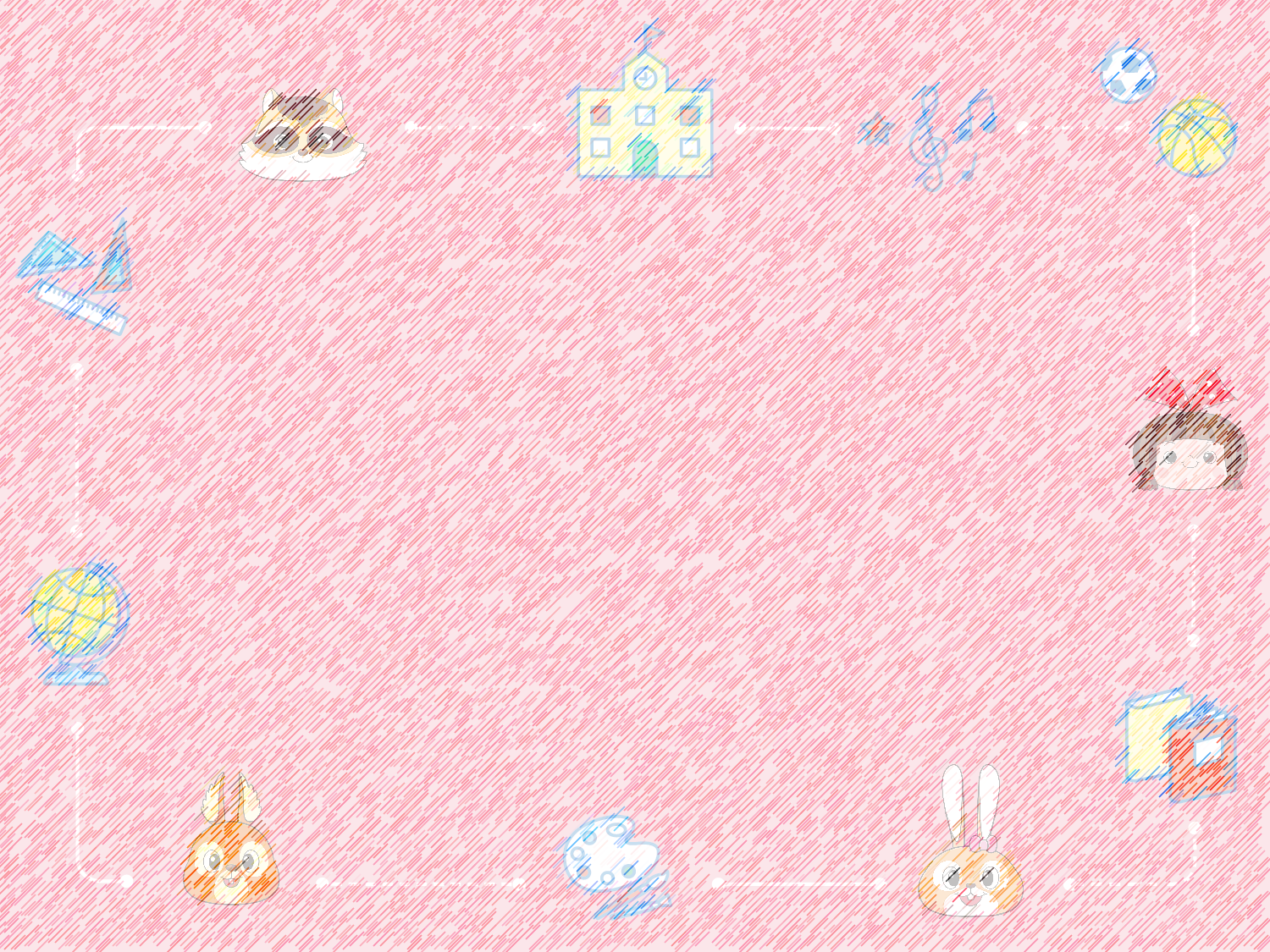 (6)、故事方馨媽媽教
         你們什麼呢?
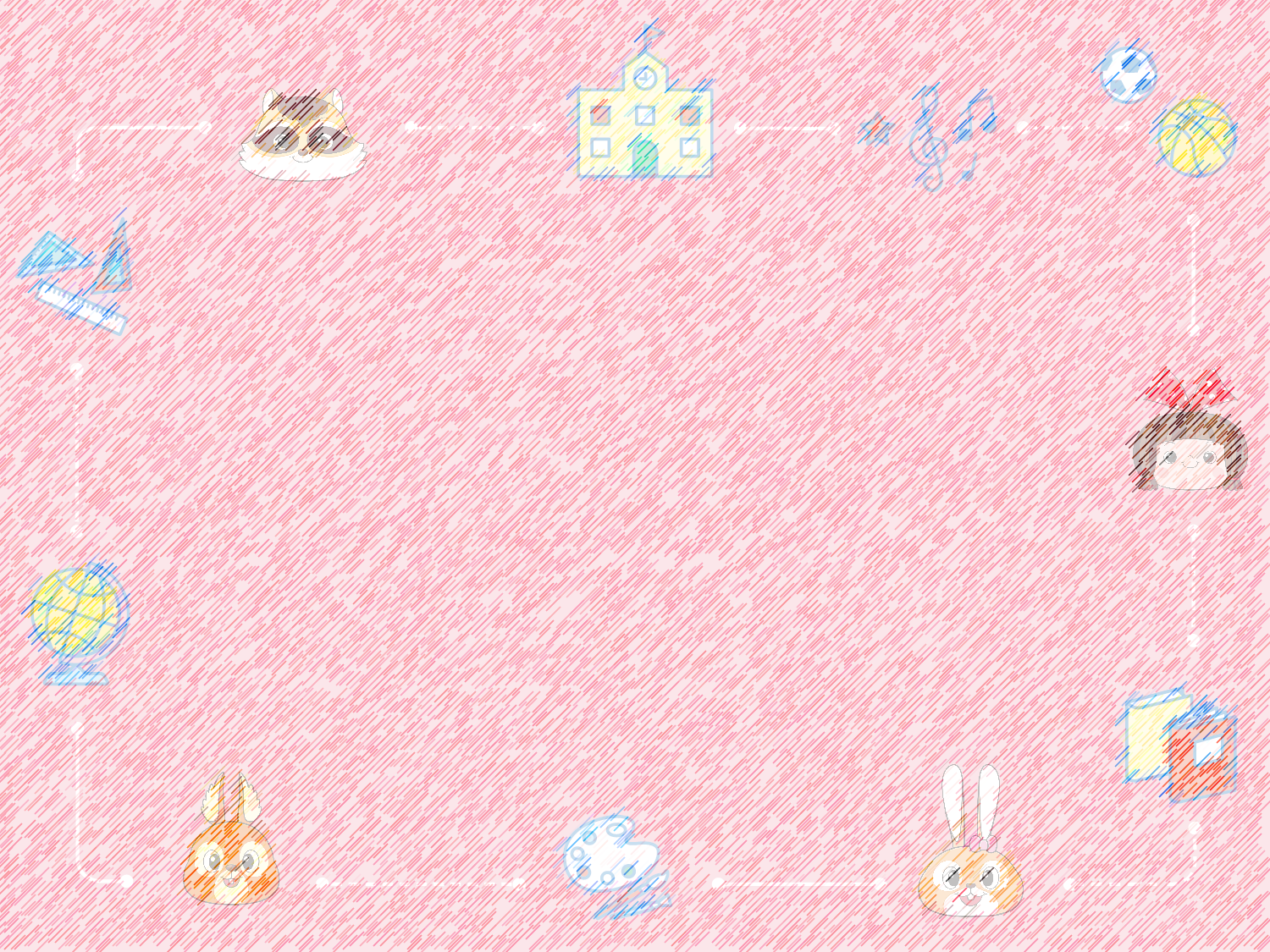 (6)、故事方馨媽媽教
         我們說故事給我
         們聽、帶我們表
         演創作。
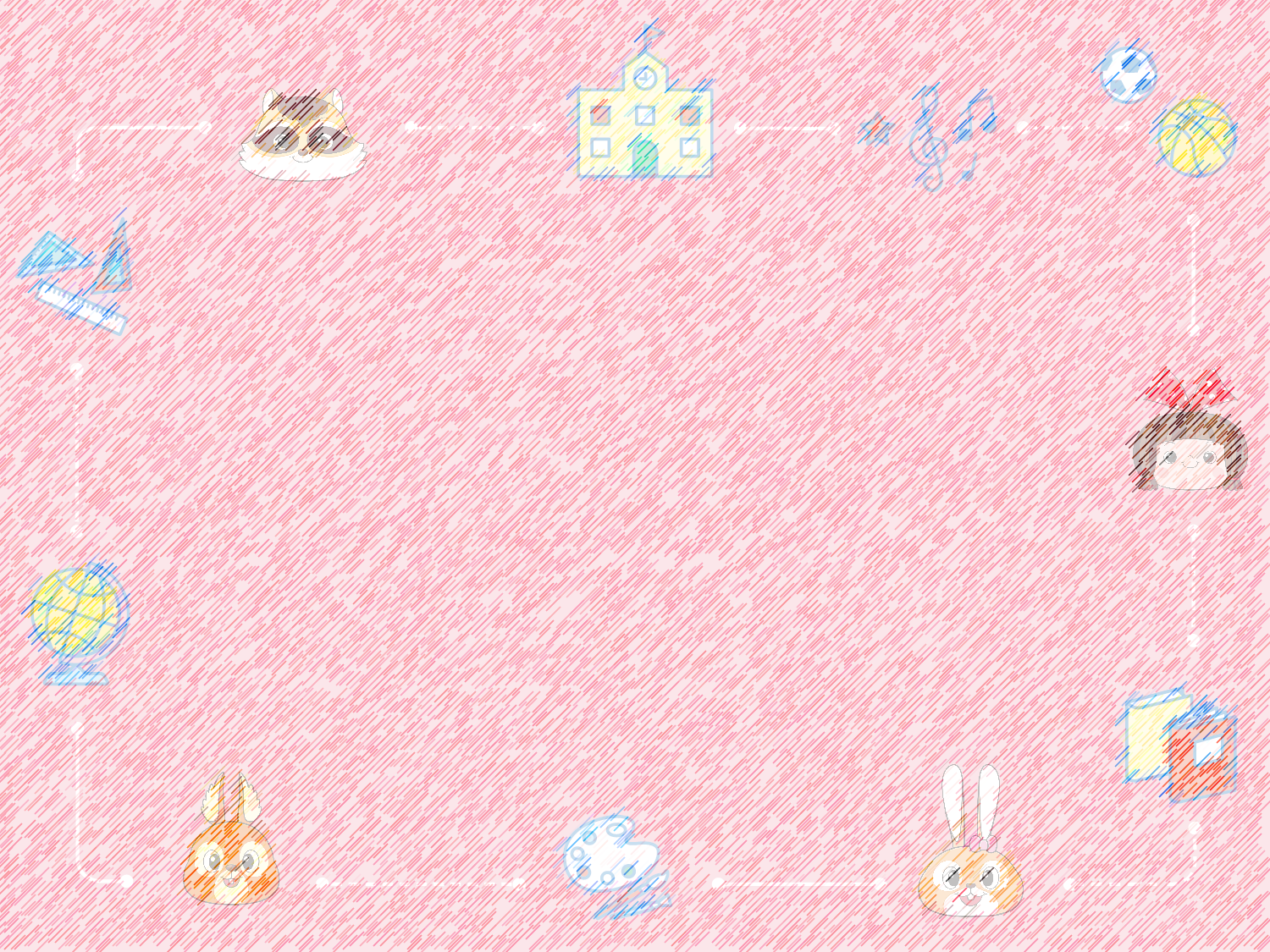 (7)、導護志工叔叔阿
         姨們幫我們什麼
         呢?
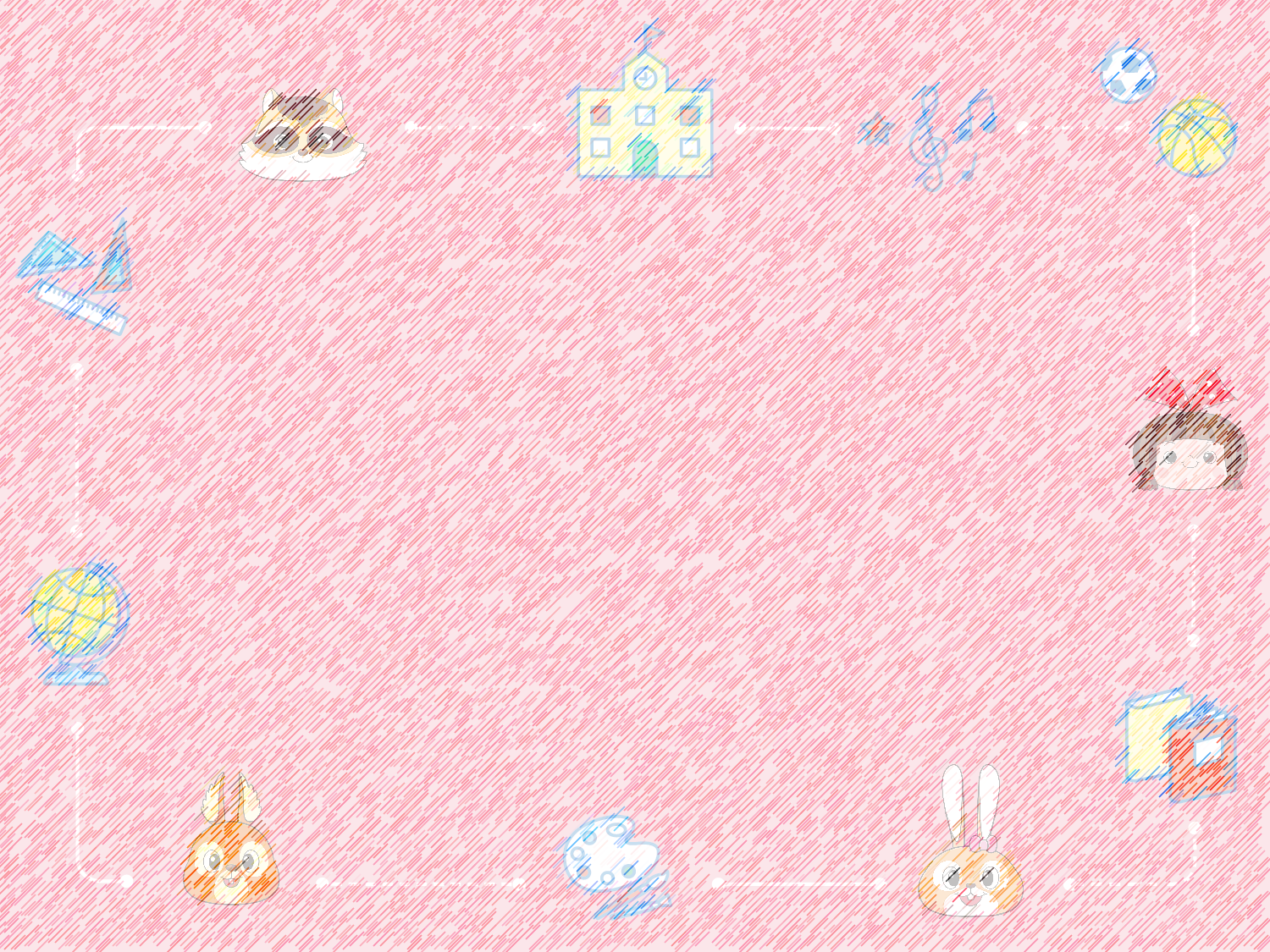 (7)、導護志工叔叔阿
         姨們每天上學都 
         在路口協助我們
         的安全。
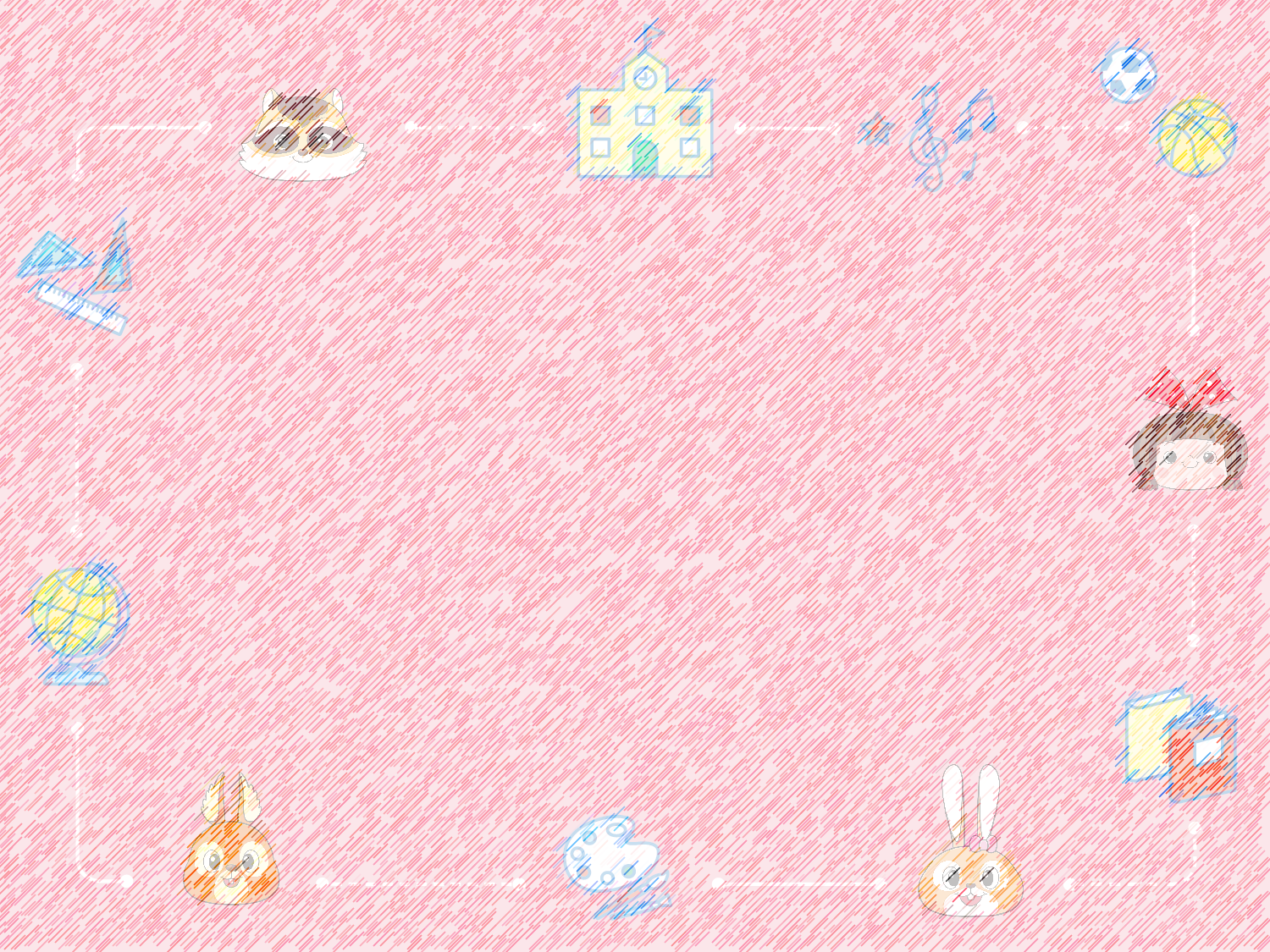 (8)、志亮叔叔幫我們  
         什麼呢?
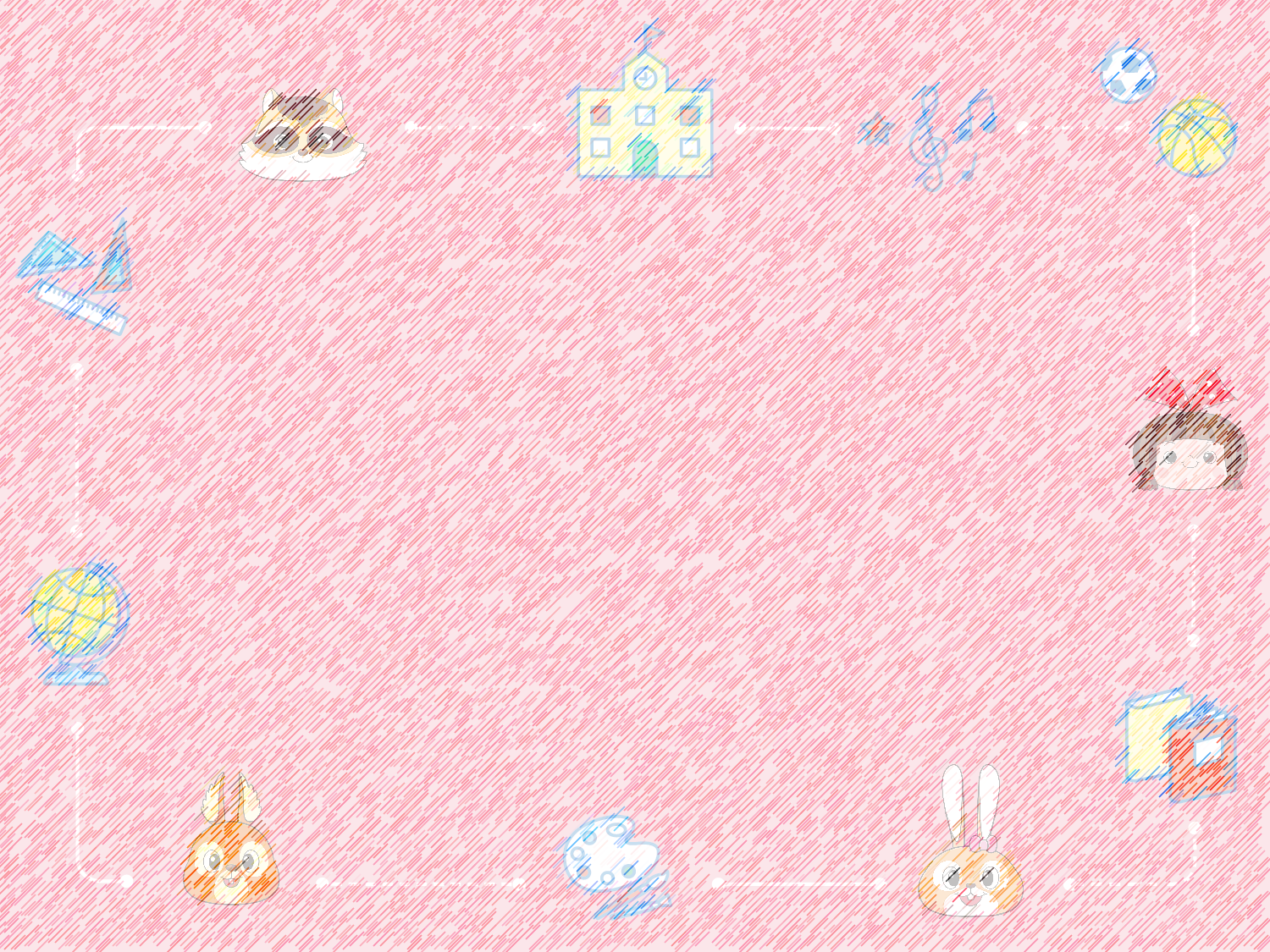 (8)、志亮叔叔幫我們  
         推飯菜、幫我們操
         場除草、幫忙修樹
         木、幫忙整修教室。
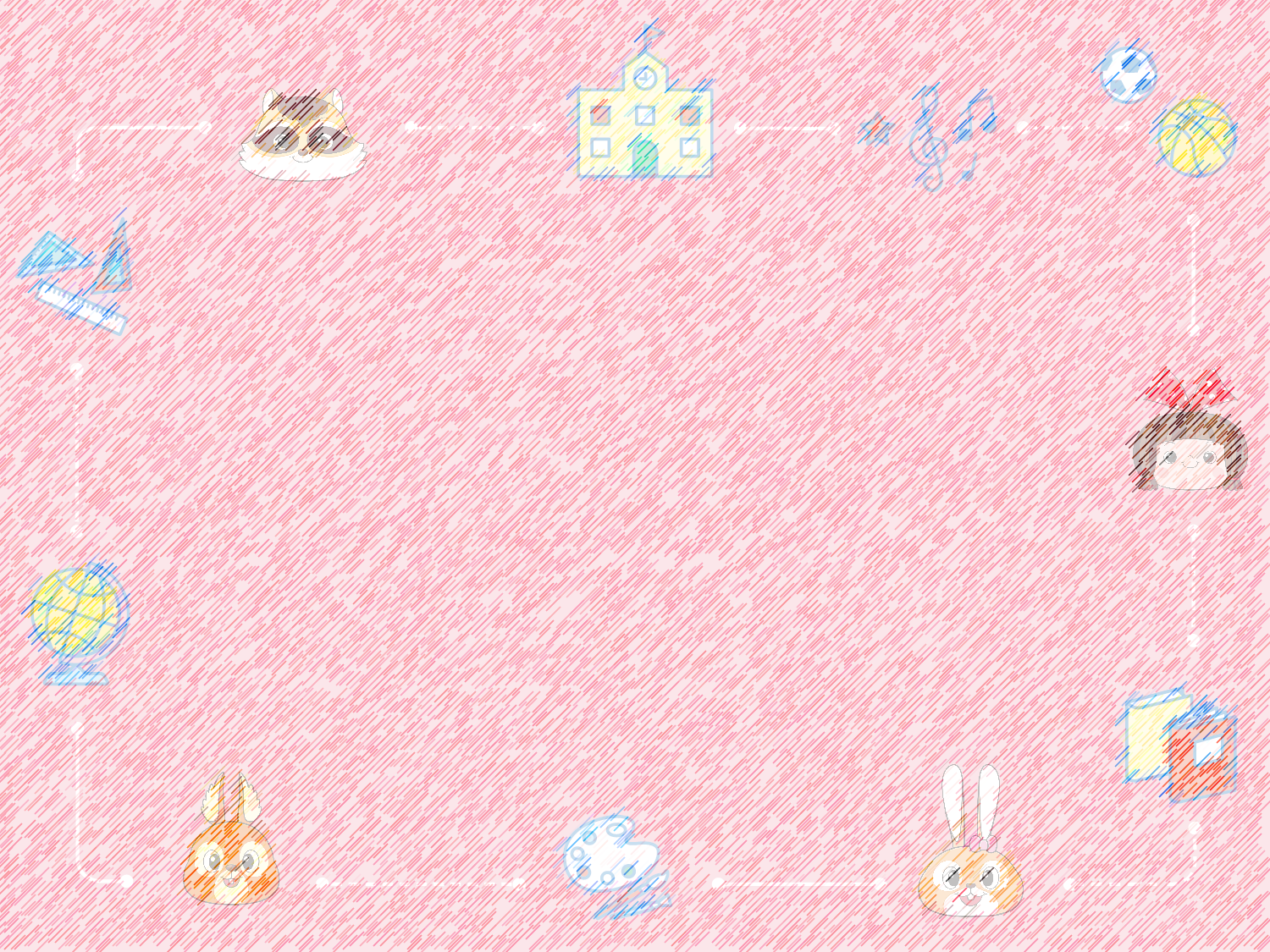 (9)、同學幫助你什麼
         呢?
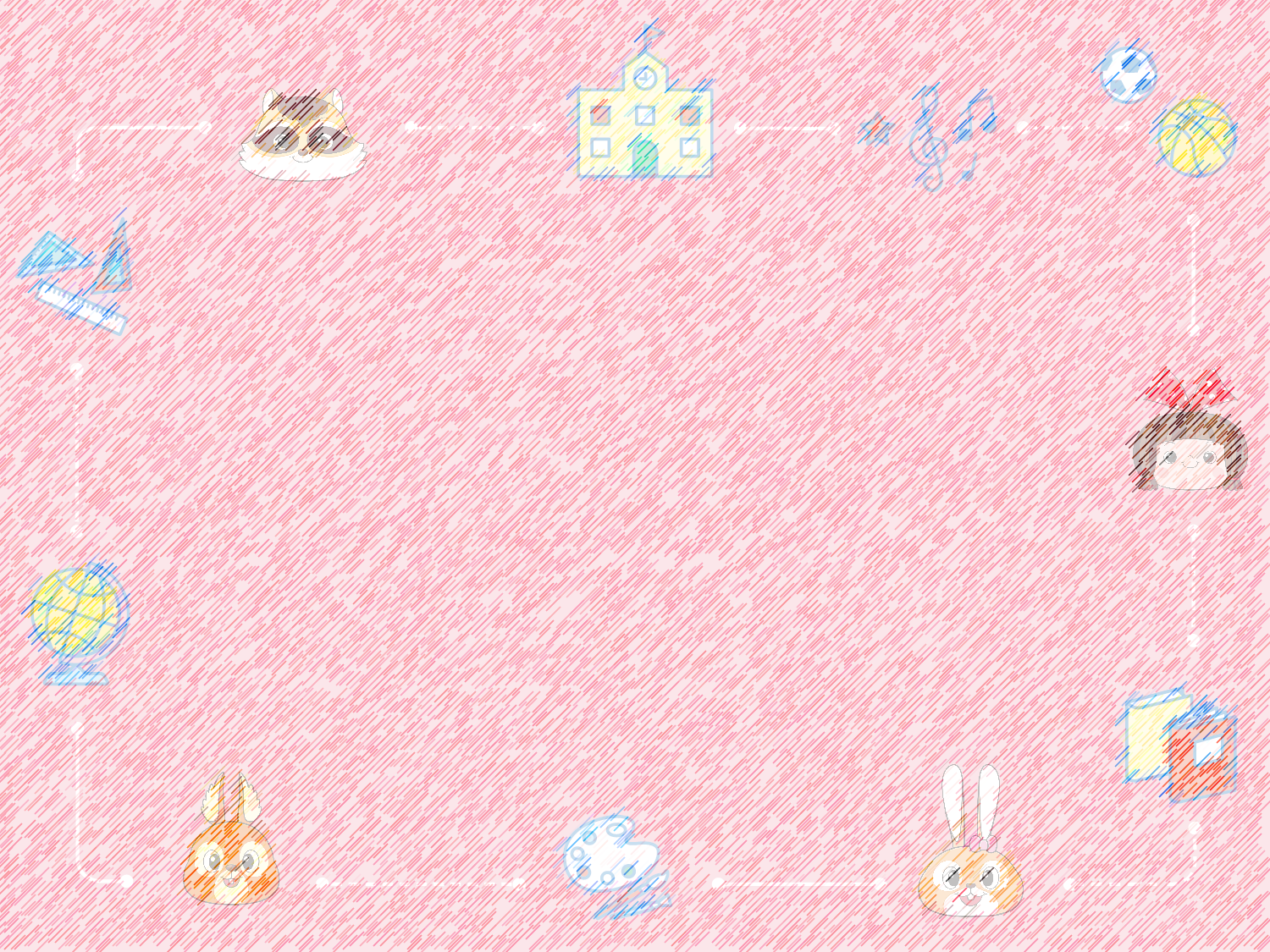 (9)、同學我玩遊戲、   
         借我文具、幫我
         打掃、協助我完 
         成功課。
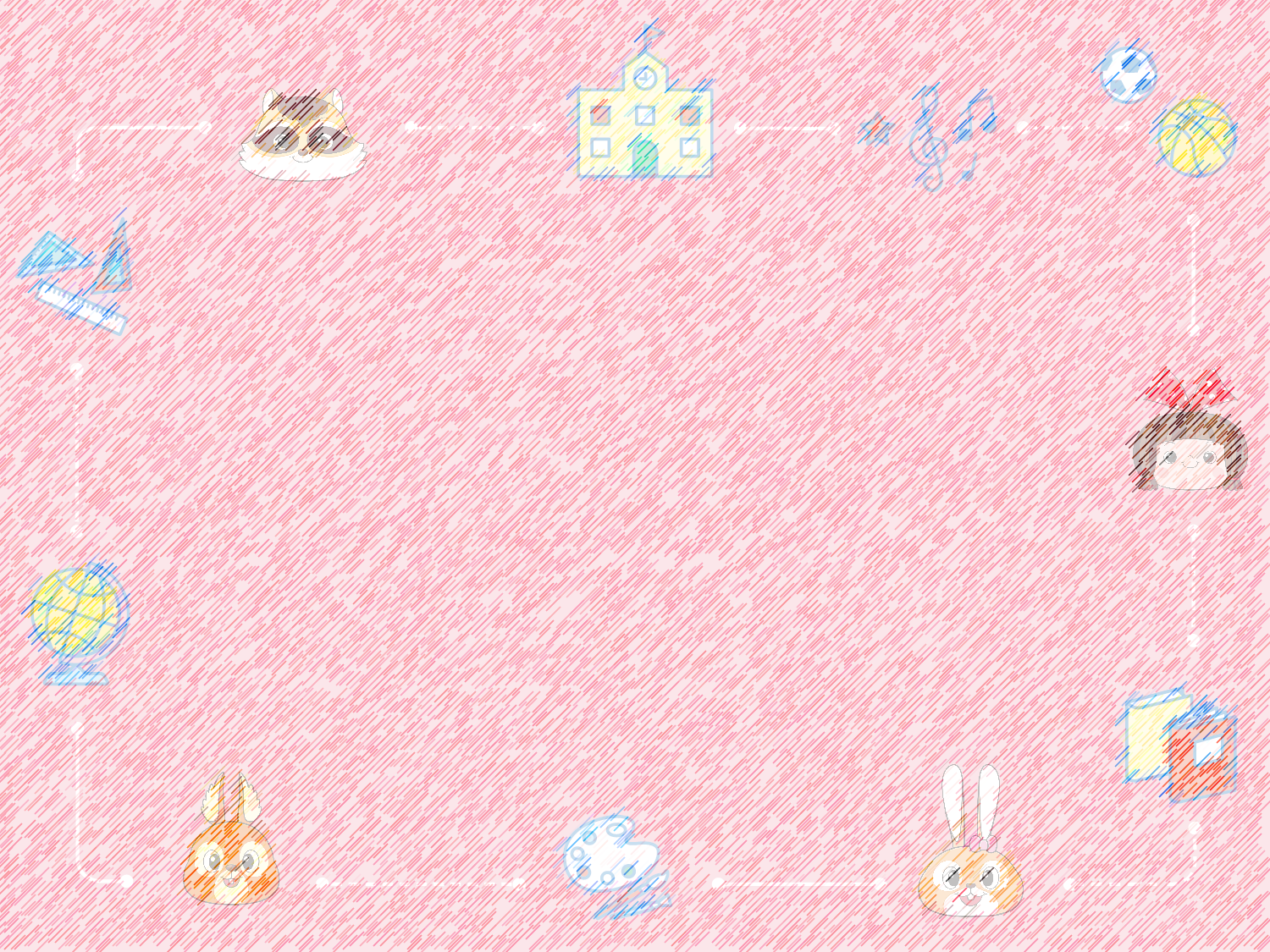 (10)、還有什麼人幫助 
          你呢?
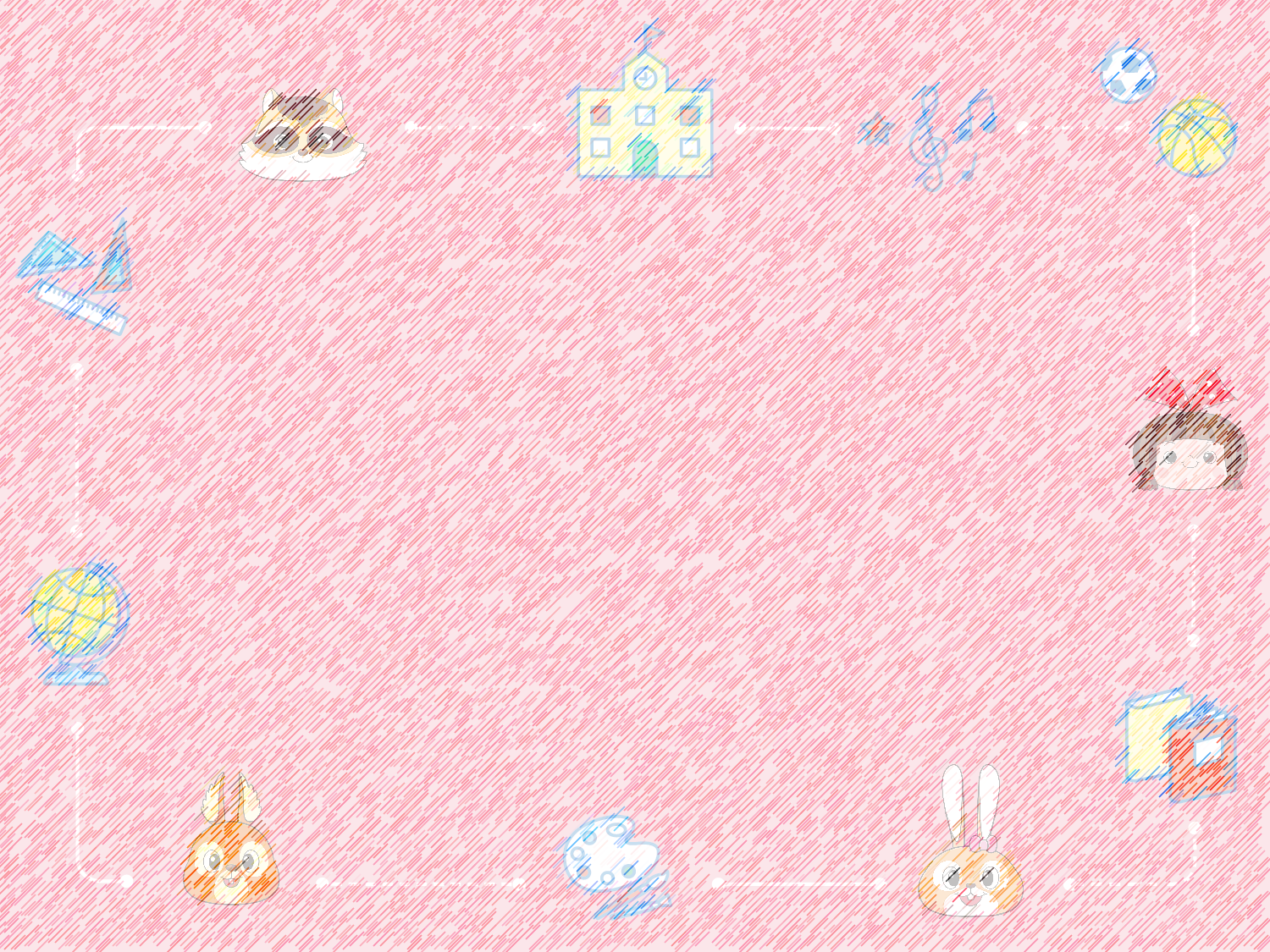 2、想一想，你們可  
       以用什麼方式來
       感謝他們呢?
可以當面跟他們說謝謝、可以做卡片送給他們、同學有需要的人時幫忙他們。
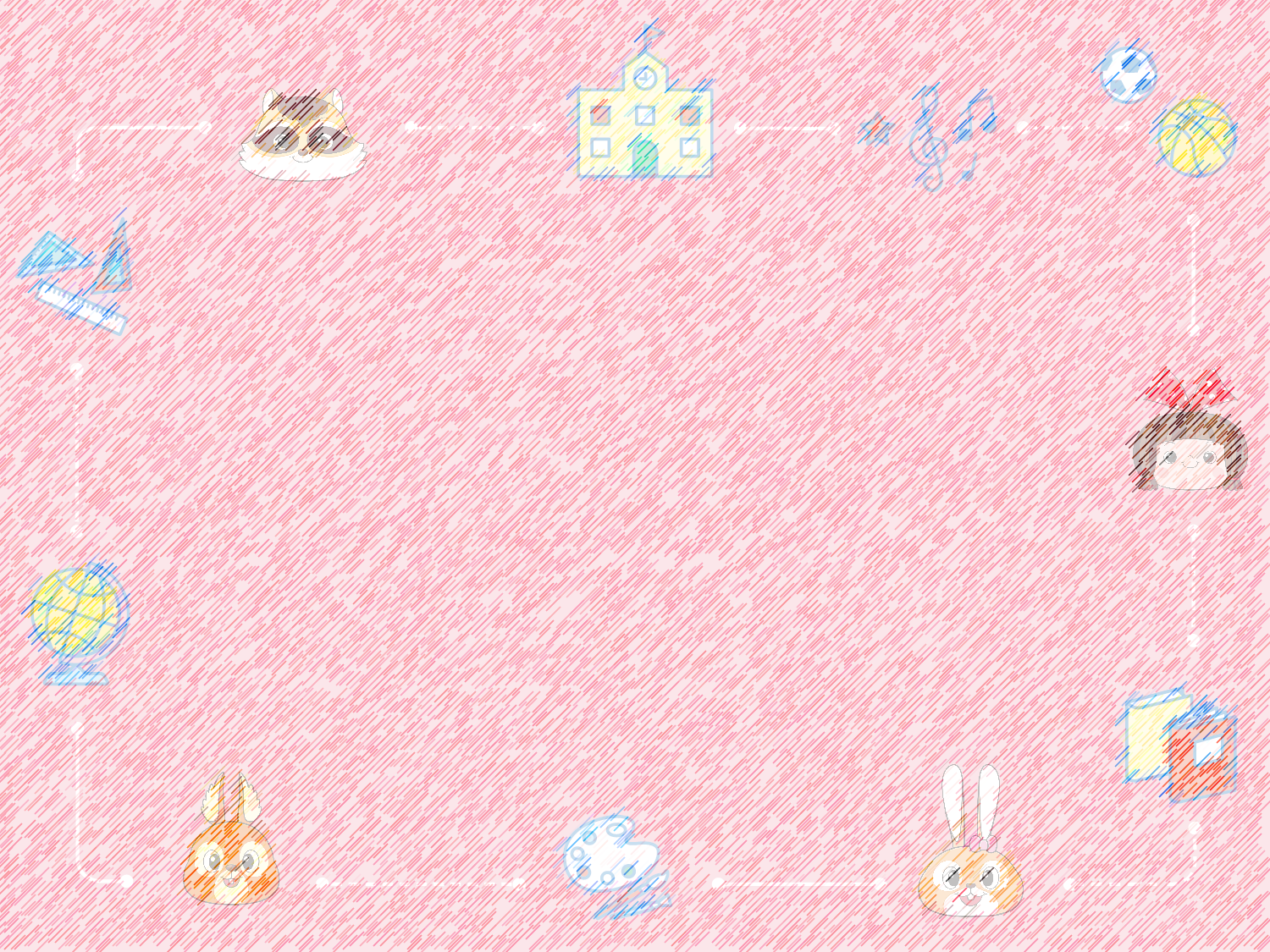 (三)、想一想，
           「三年級的你」:
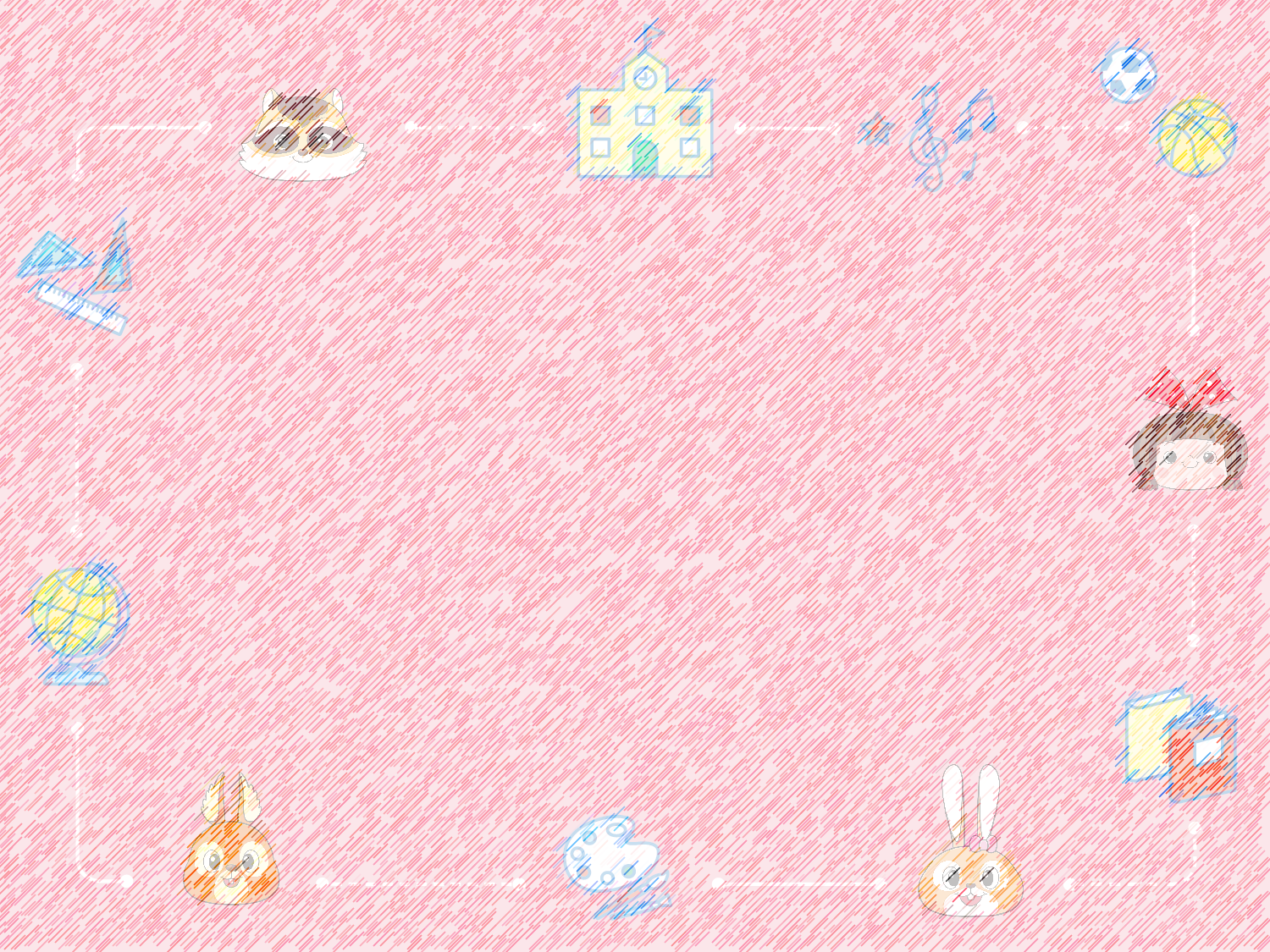 1、二年級快結束了，
      想一想，這學期自
      己有哪些地方可以
      更進步呢?
例如:
上課可以不要講話、
國字依筆順認真寫、
把自己該做的事情先做好、
學習上對自己要有自信、
跳繩及健康操認真完成
、寫功課要有耐心…等。
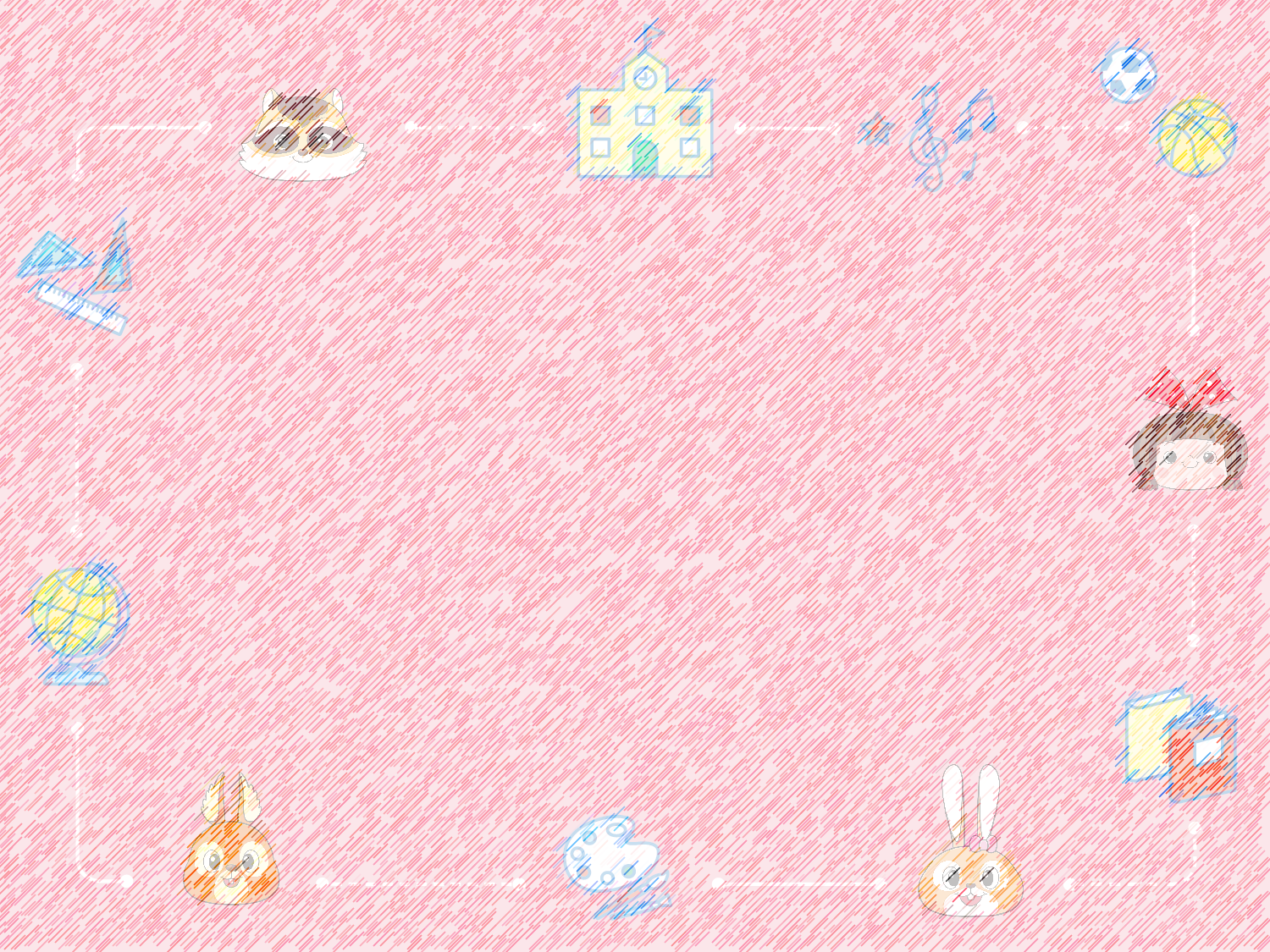 2、說一說，對自己
       即將升上三年級
       有什麼期待呢?
例如:
做事跟主動、
寫字更專
心更漂亮、
上課可以更
專心不用提醒、
更主動
幫助同學、
學會打排球、
不亂發脾氣、
學好口琴、
認真打掃、
專心跳繩與
跳健康操…等。
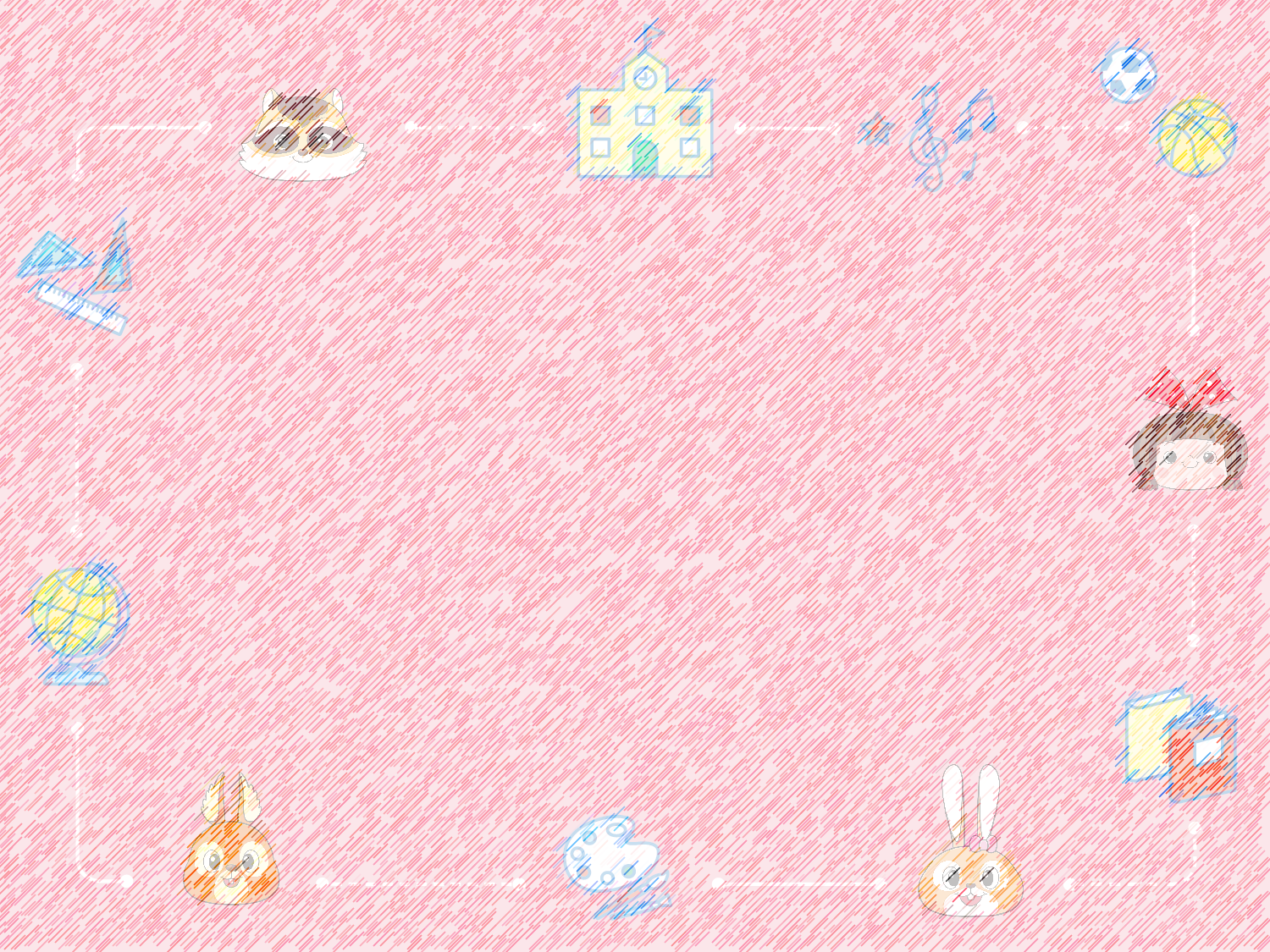 下課了。